3.3			 		         Uttryck med parenteser
10 + (4 + 3) =
A
10 + 7 =
17
Parentesen kan tas bort utan att uttryckets värde ändras.
10 + 4 + 3 =
17
Alltså är
10 + (4 + 3) =
10 + 4 + 3
Samma sak gäller för algebraiska uttryck:
a + 2b
a + 2b
a + (b + b) =
och
a + b + b =
B
10 + (4 – 3) =
10 + 1 =
11
10 + 4 – 3  =
11
Alltså är
10 + (4 – 3) =
10 + 4 – 3
a
a
och
a + b – b =
a + (b – b) =
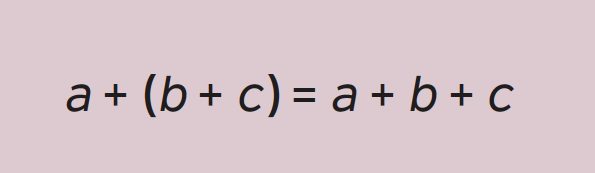 En parentes, som har ett plustecken framför sig, kan tas bort utan att värdet på uttrycket ändras.
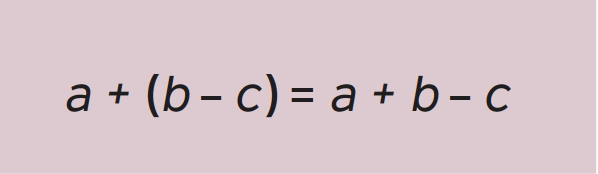 10 – (4 + 3) =
Svaren blir olika i de båda uttrycken. Vi kan därför inte ta bort parentesen utan vidare.
C
10 – 7 =
3
10 – 4 + 3 =
9
10 – (4 + 3) är inte lika med 10 – 4 + 3
Vi måste ändra tecken i parentesen för att det ska stämma:
10 – (4 + 3) =
10 – 4 – 3 =
3
Samma sak gäller algebraiska uttryck:
a – 2b
a – 2b
a – (b + b) =
och
a – b – b =
D
10 – (4 – 3) =
10 – 1 =
9
Även här måste vi ändra tecken i parentesen för att det ska stämma
10 – 4 – 3  =
2
9
10 – (4 – 3) =
10 – 4 + 3 =
a
a – b + b =
a
och
a – (b – b) =
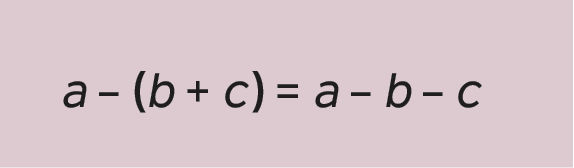 Om det står ett minustecken framför en parentes, måste vi ändra tecken inuti parentesen när den tas bort.
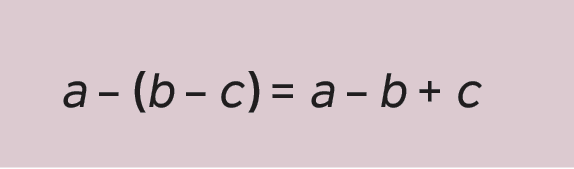 Exempel
Förenkla uttrycken
a) 5y + (3y + 1)
b) (5x – 2y) – (2x – y)
a)  5y + (3y + 1) =
För att kunna förenkla uttrycket måste du först ta bort parentesen.
= 5y + 3y + 1 =
Eftersom det står plustecken framför parentesen ska du ta bort den utan att ändra tecken.
=  8y + 1
Framför den första parentesen står inget tecken. Det betyder att det finns ett ”osynligt” plustecken framför parentesen, precis som man oftast skriver bara 5 när man egentligen menar +5.
b)  (5x – 2y) – (2x – y) =
= 5x – 2y – 2x + y =
Svar:
8y + 1	b) 3x – y
= 5x – 2x – 2y + y =
Framför den andra parentesen står ett minustecken. Därför ska du ändra tecken inuti parentesen när du tar bort den.
=  3x – y
Exempel
Förenkla
Efter omskrivning
Svar
x + y + x
2x + y
x + (y + x)
p + q
3p + q – 2p
3p + (q – 2p)
7z + 6
8z – (z – 4) + 2
8z – z + 4 + 2
a – 5 + (3a – 4)
a – 5 + 3a – 4
4a – 9
3b – (2 + 4b) + 2
3b – 2 – 4b + 2
– b
5a – 2b + a – b
6a – 3b
(5a – 2b) + (a – b)
(2x – y) – (x – 3y)
3x + 2y
2x – y + x + 3y
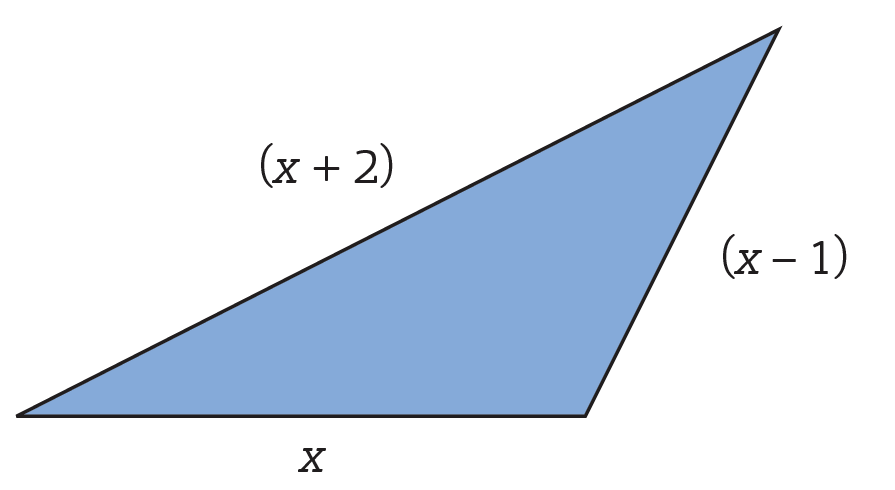 Exempel
Teckna ett uttryck för triangelns omkrets.
Förenkla sedan uttrycket.
Omkretsen :
(x + 2) + x + (x – 1) =
Eftersom det står plustecken framför parenteserna ska du ta bort den utan att ändra tecken.
= x + 2 + x + x – 1 =
= 3x + 1
Svar:
Omkretsen är 3x + 1